Figure 6. (a) Low-frequency and high-frequency ERPs compared with noncognate and cognate ERPs at Cz in Experiment 1 ...
Cereb Cortex, Volume 20, Issue 4, April 2010, Pages 912–928, https://doi.org/10.1093/cercor/bhp153
The content of this slide may be subject to copyright: please see the slide notes for details.
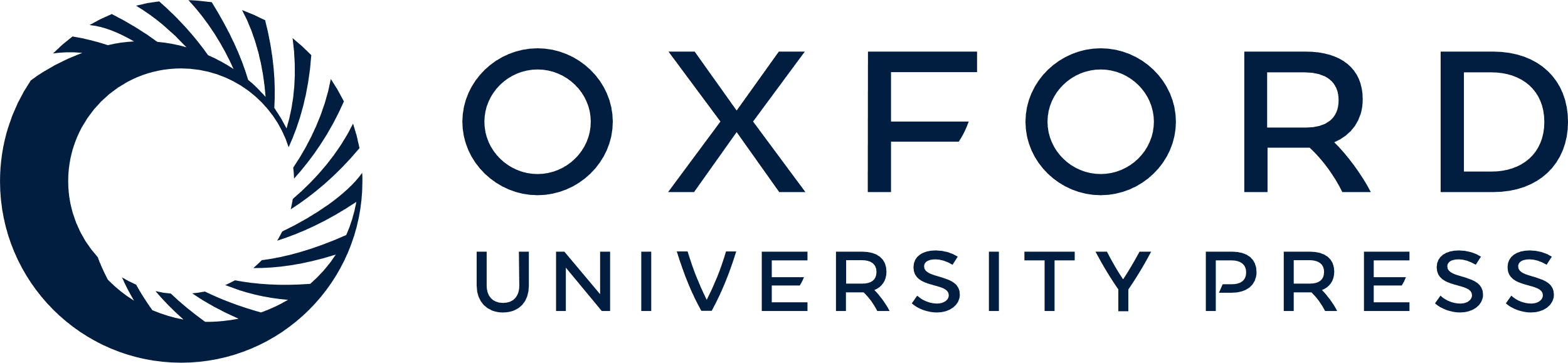 [Speaker Notes: Figure 6. (a) Low-frequency and high-frequency ERPs compared with noncognate and cognate ERPs at Cz in Experiment 1 (right) and Experiment 2 (left). The frequency ERPs are represented by a full grey and black line. The cognate ERPs are represented by a dotted grey and black line. Negativity is plotted upwards. (b) Between experiments comparison of the low- and high-frequency ERPs (left), noncognate and cognate ERPs (right), and overall naming in L1 and naming in L2 ERPs (under). Negativity is plotted upwards.


Unless provided in the caption above, the following copyright applies to the content of this slide: © The Author 2009. Published by Oxford University Press. All rights reserved. For permissions, please e-mail: journals.permissions@oxfordjournals.org]